Réunion d’information
Test HQE Performance Impacts Chantier
13/11/2023
Projet Evaluation Environnementale des Impacts Chantier
Réunion d’information
Test HQE Performance Impacts Chantier
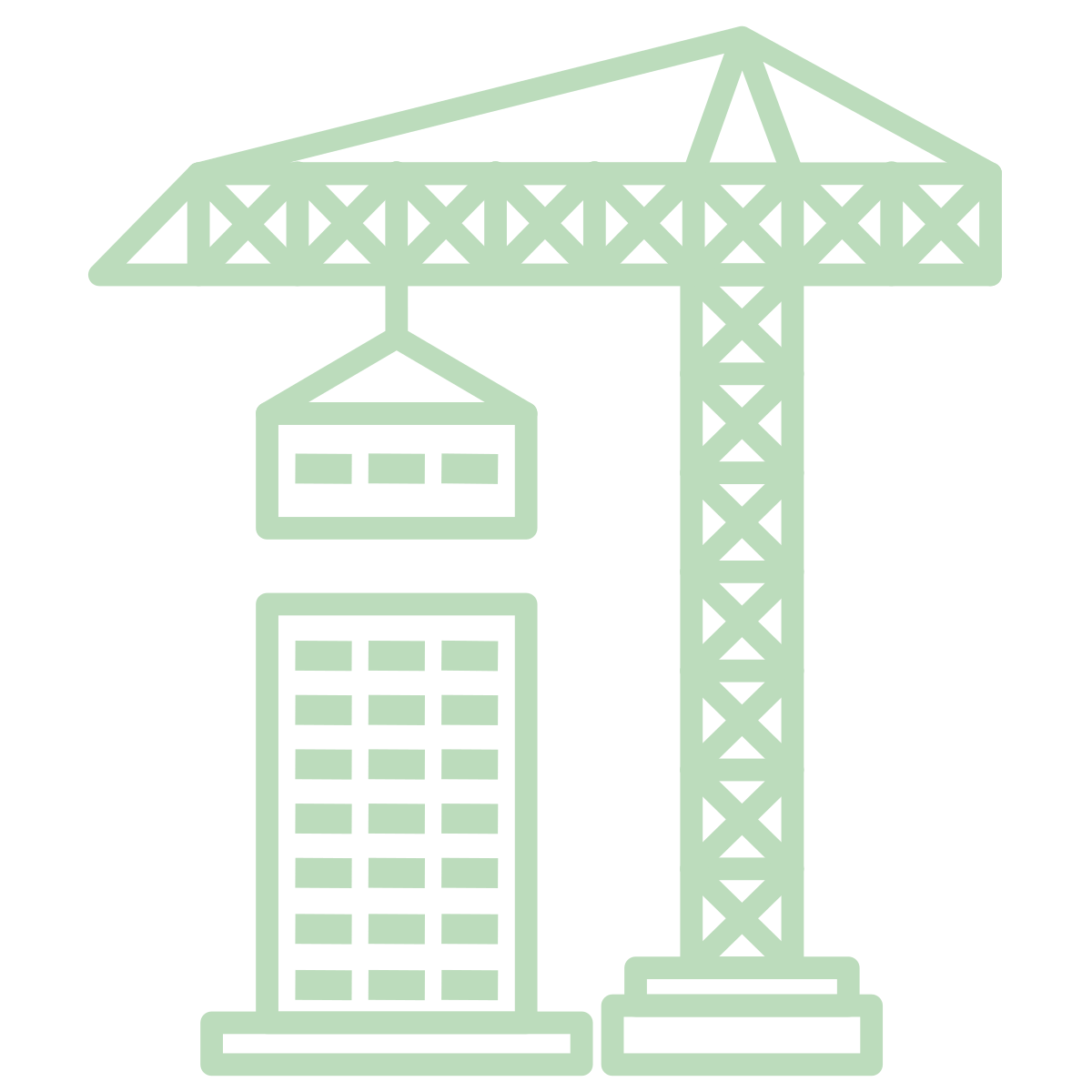 Introduction
Introduction
Evaluation actuelle de l’impact environnemental des chantiers
Méthode simplifiée et/ou détaillée

Difficile de distinguer les projets les plus vertueux

Absence de critère « PEMD » alors que les dispositifs de gestion se renforcent

Absence de cadre de valorisation des opérations de rénovation / déconstruction
RE2020
Construction neuve
Chantier
Energie
Eau
Composants
Energie
Eau
Terre
Composants
Réunion d’information Test HQE Performances Chantier – 13/11/2023
Introduction
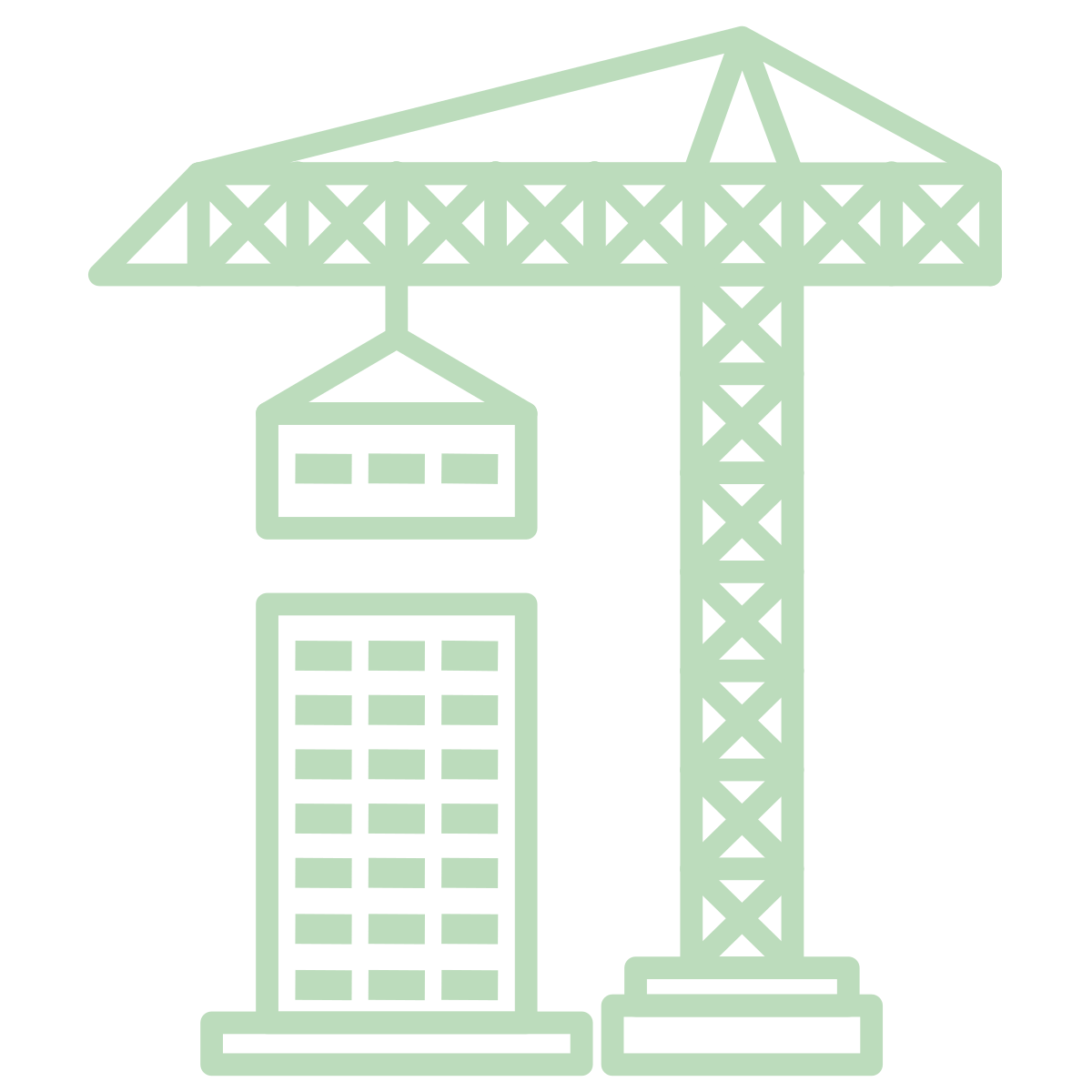 Fondements du projet E2IC
Un projet destiné aux opérations de :

       # construction 
       # rénovation 
       # déconstruction

Les objectifs du projet se baseront sur vos données de terrains afin de :

Renforcer la fiabilité du contributeur Chantier de la RE2020

Intégrer les enjeux de gestion des PEMD

Développer des statistiques et méthodes de calculs sur la base des données de terrains (Test HQE Performances Impact Chantier)

Concevoir un outil d’estimation des impacts environnementaux de chantier
Réunion d’information Test HQE Performances Chantier – 13/11/2023
Introduction
Le test HQE Performance et vous
Les responsabilités/tâches du chantier pilote :

Intégration et participation à la communauté pilote animée par l’Alliance HQE-GBC

Transmission de ses données de terrain via des documents déjà obligatoires

Partager les bonnes pratiques déjà mises en place sur ses chantiers

Donner son point de vue sur l’interface du futur outil pour en améliorer les futures fonctionnalités. (Cet outil sera au stade de simple maquette)
La collecte de données de terrain est réalisée dans le cadre du 
Test HQE Performances
Réunion d’information Test HQE Performances Chantier – 13/11/2023
Réunion d’information
Test HQE Performance Impacts Chantier
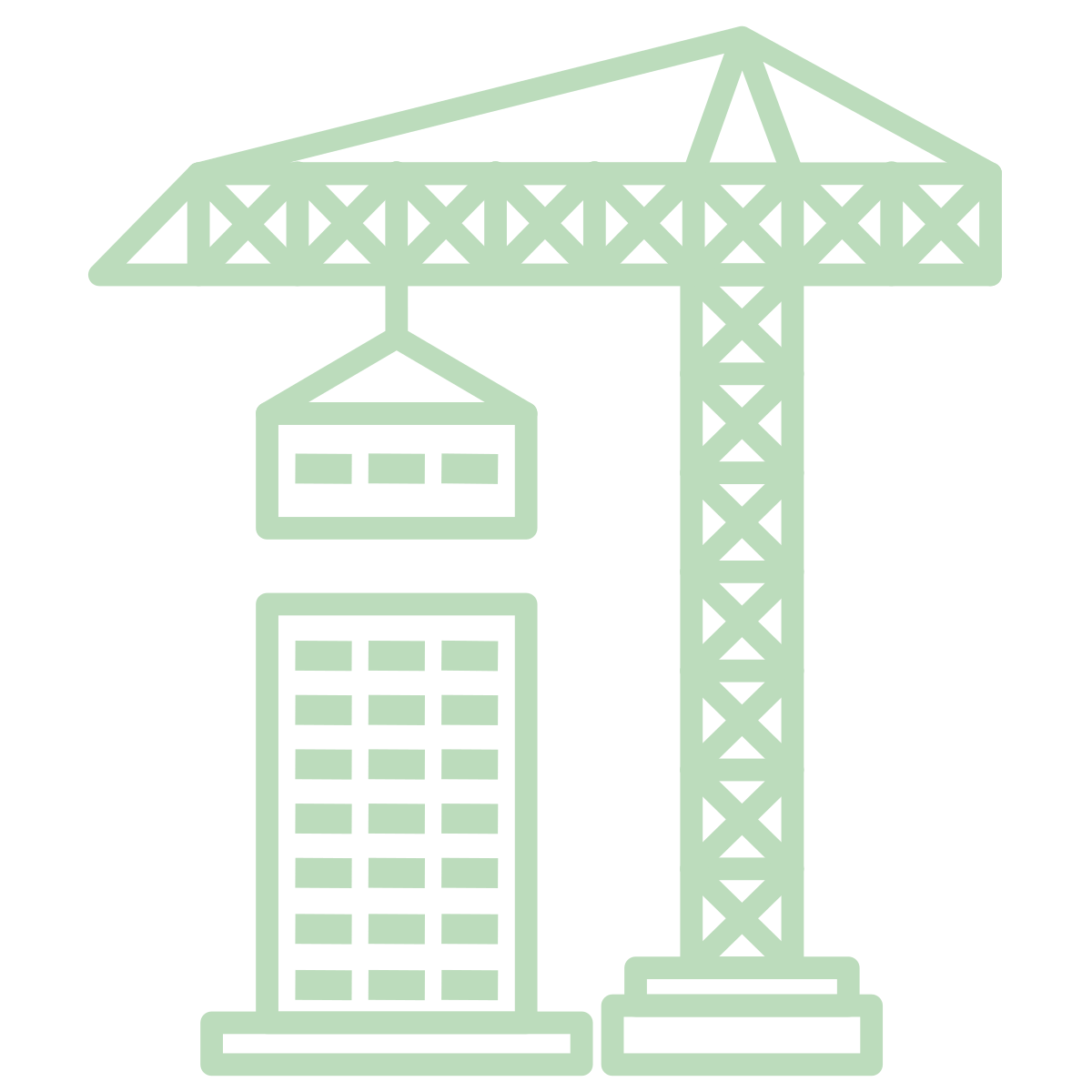 Partenaires du projet
Tour de table
Membres du projet
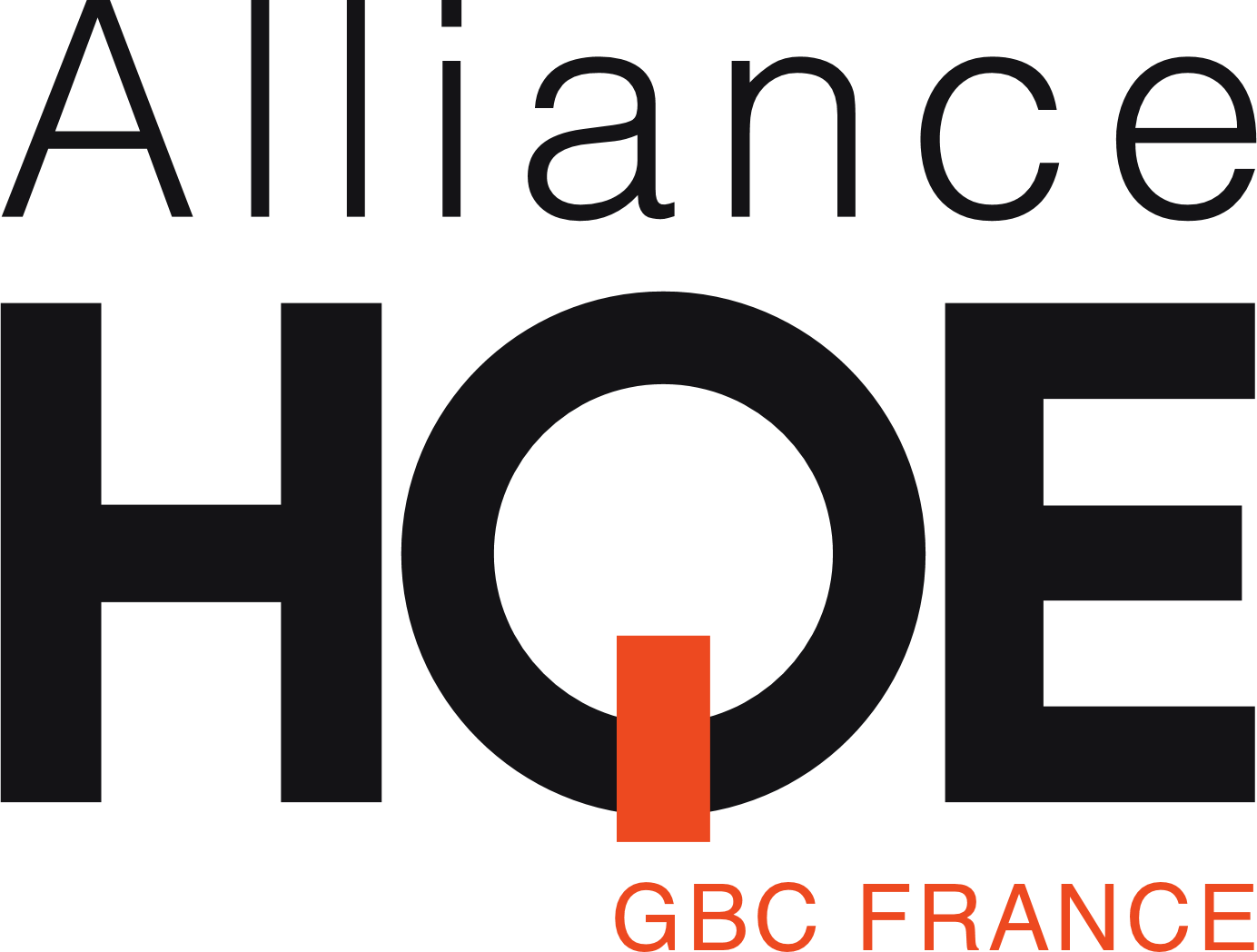 Comité de pilotage
Co-financeur
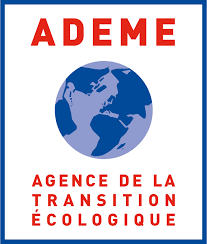 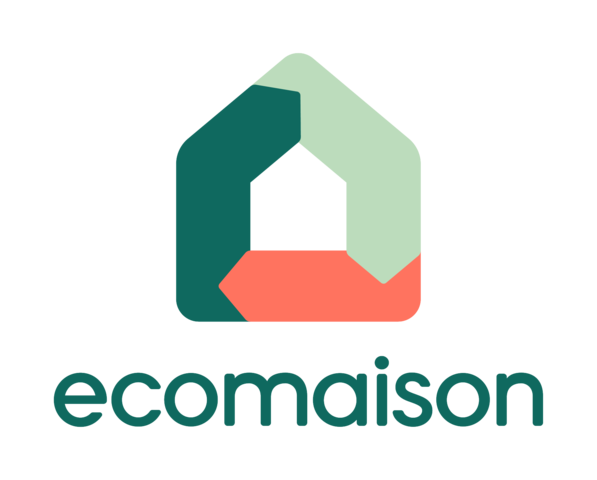 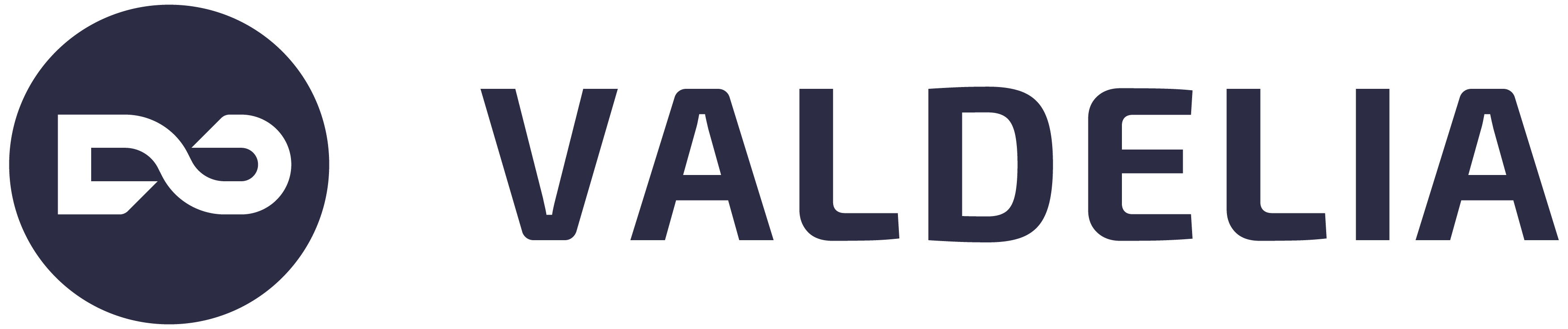 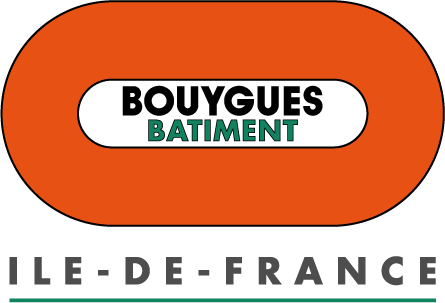 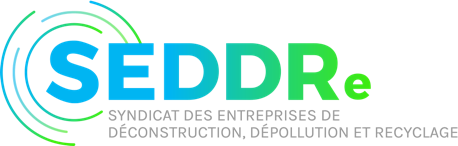 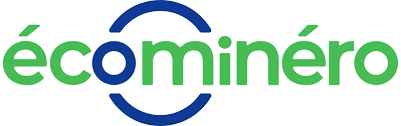 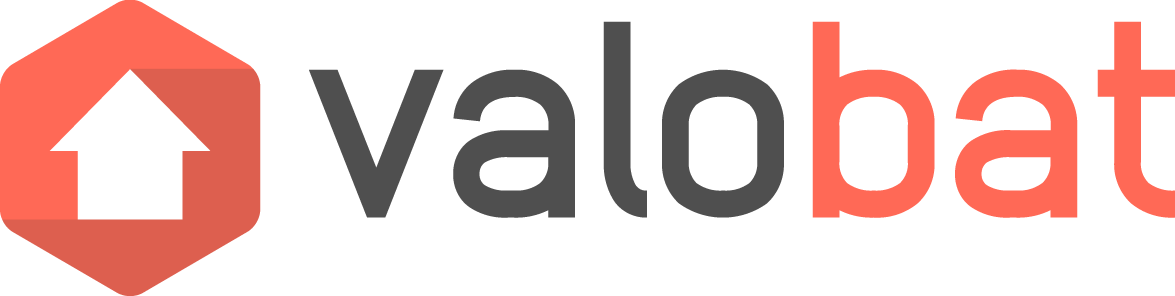 Comité de suivi
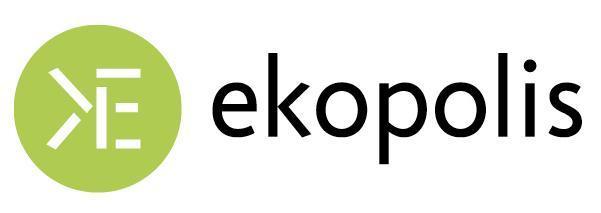 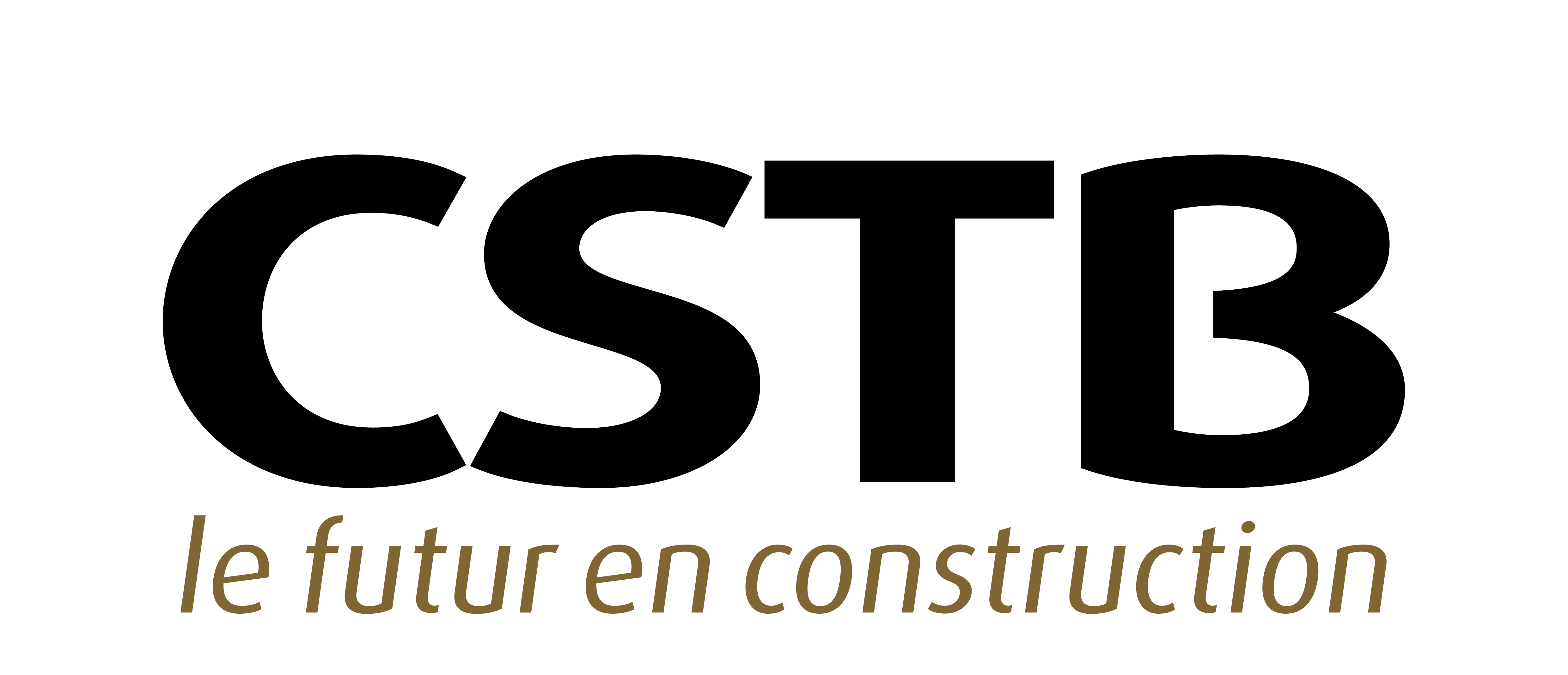 Réunion d’information Test HQE Performances Chantier – 13/11/2023
Réunion d’information
Test HQE Performance Impacts Chantier
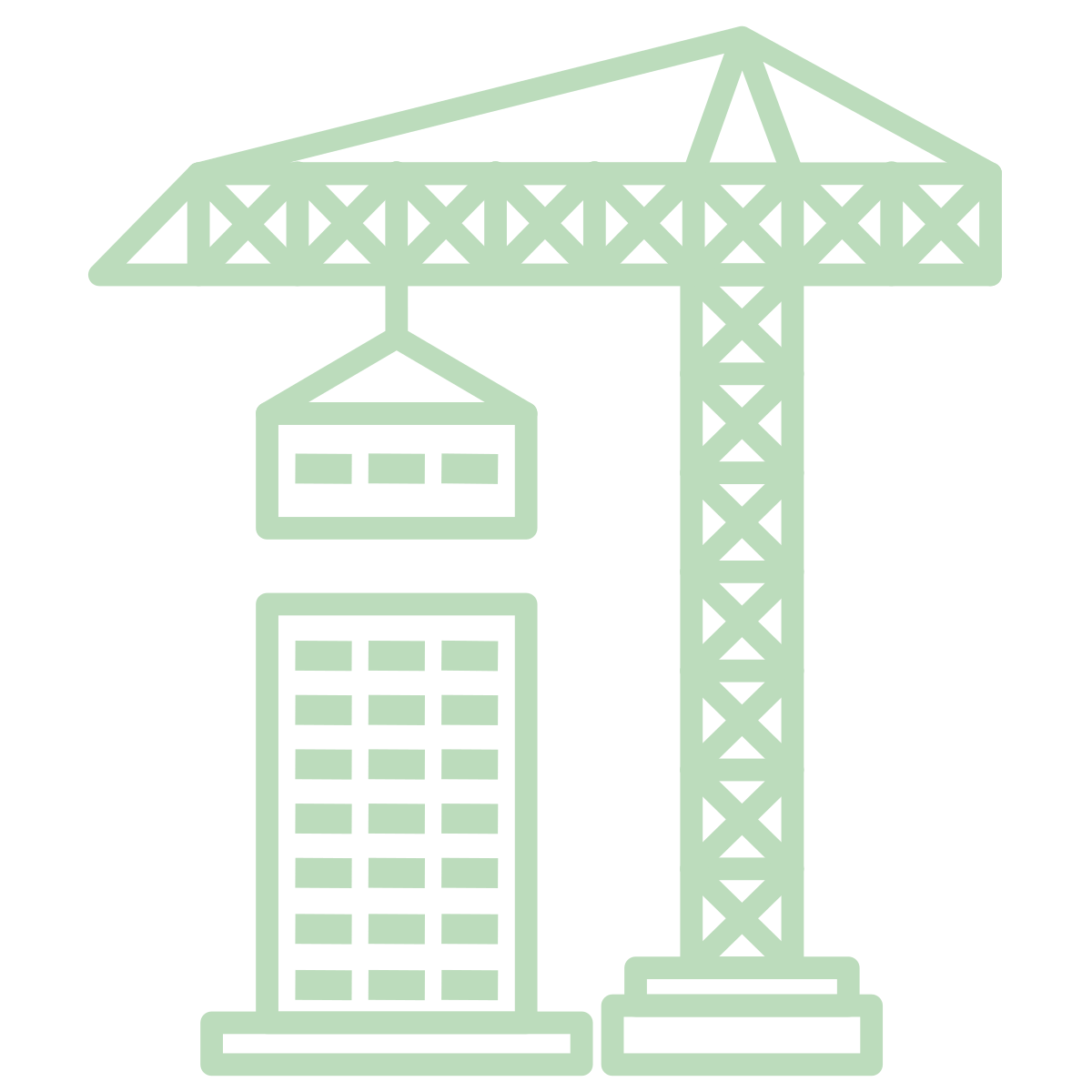 Le projet E2IC
Le projet E2IC
Sélection d’indicateurs environnementaux approfondis / innovants
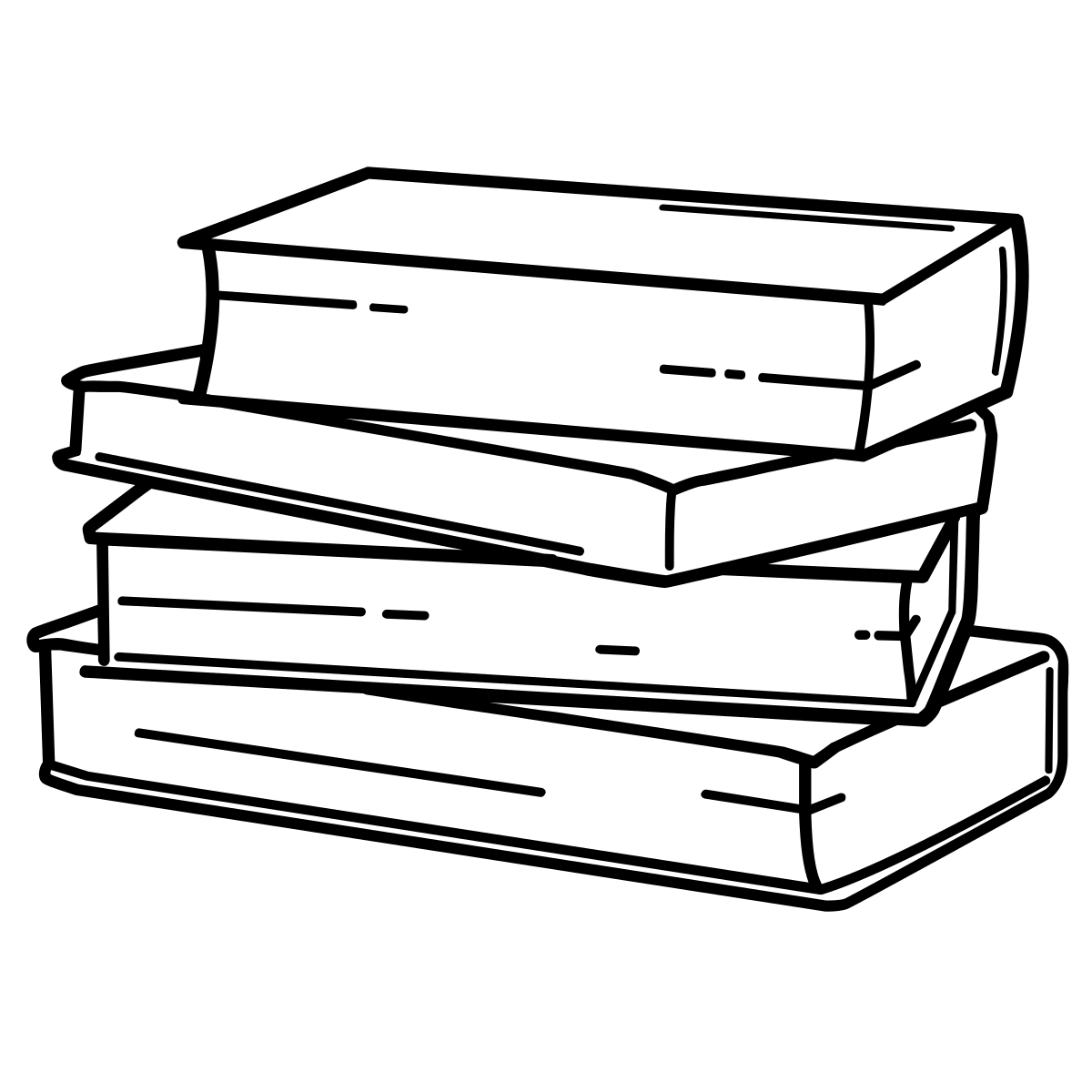 Nécessité d’affiner les indicateurs de la RE2020 existants ou d’en créer
Recrutement de chantiers pilotes
Bibliographie (référentiels, guides, manuels techniques)
Etude de documents de suivi issus de 6 chantiers réels
Questionnaire adressé aux maîtres d’ouvrage et entreprises travaux ou de déconstruction 
Relecture d’experts
Collecte de données de terrain
Elaboration de méthodes de calcul + statistiques
Création d’un outil d’estimation des impacts chantier
Réunion d’information Test HQE Performances Chantier – 13/11/2023
Le projet E2IC
Sélection d’indicateurs environnementaux approfondis / innovants
Chantier
…
…
Recrutement de chantiers pilotes
Consommation des ressources
Impact sur l’écosystème local
Gestion 
des terres
Surface occupée par le chantier
Surface végétalisée
…
Terres excavées
Distance parcourue
Réemploi de terre
…
Energie 
Energie chantier
Energie renouvelable
…
Eau
Eaux consommées
Eaux recyclées
…
Gestion des PEMD
Transport
Collecte de données de terrain
Elaboration de méthodes de calcul + statistiques
Modalités d’évaluation environnementale : impact carbone, distance totale parcourue, quantités valorisées, m² conservés
Création d’un outil d’estimation des impacts chantier
Réunion d’information Test HQE Performances Chantier – 13/11/2023
Le projet E2IC
Sélection d’indicateurs environnementaux approfondis / innovants
Le test HQE Performance chantier
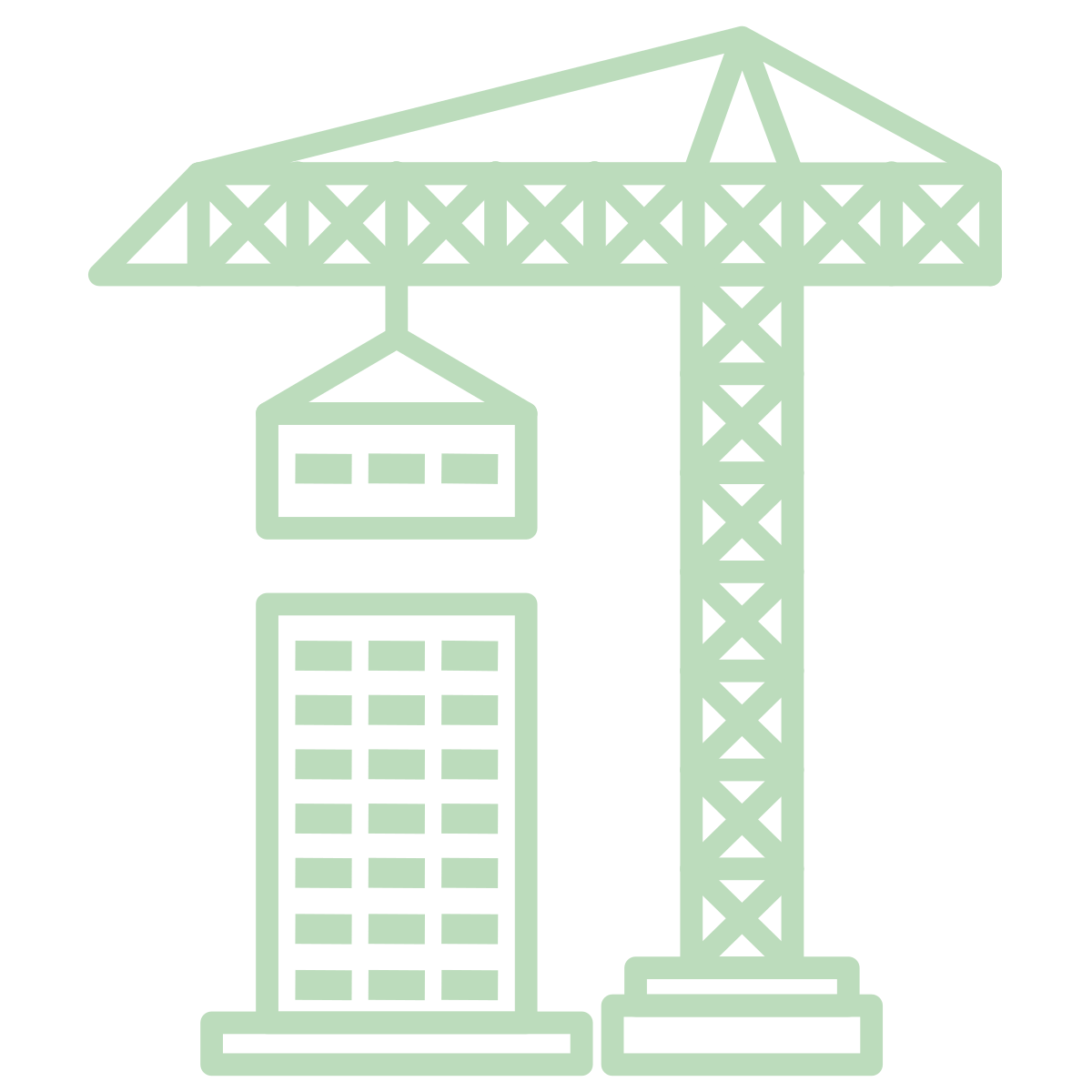 Recrutement de chantiers pilotes
Des chantiers actifs pendant la période de 
novembre 2023 et mars 2025

Faisant de la construction, de la rénovation lourde ou légère, de la déconstruction ou démolition

Rattachables au cadre de la RE2020 :
Maison individuelle
Logements collectifs
Bureaux
Bâtiments d’enseignement primaire et secondaire
Bâtiments tertiaires spécifiques (suivi dans le cadre de la RE2020 dès 2024)
Collecte de données de terrain
Elaboration de méthodes de calcul + statistiques
Création d’un outil d’estimation des impacts chantier
Réunion d’information Test HQE Performances Chantier – 13/11/2023
Le projet E2IC
Sélection d’indicateurs environnementaux approfondis / innovants
Le test HQE Performance chantier
Transmission des données de terrain se basant sur les documents de suivi des chantiers déjà en place

Retours d’expérience sur la complexité du reporting

Remontée d’information à intervalles réguliers à compter du 15 décembre 2023 et jusqu’au 1er mars 2025 :
Recrutement de chantiers pilotes
Collecte de données de terrain
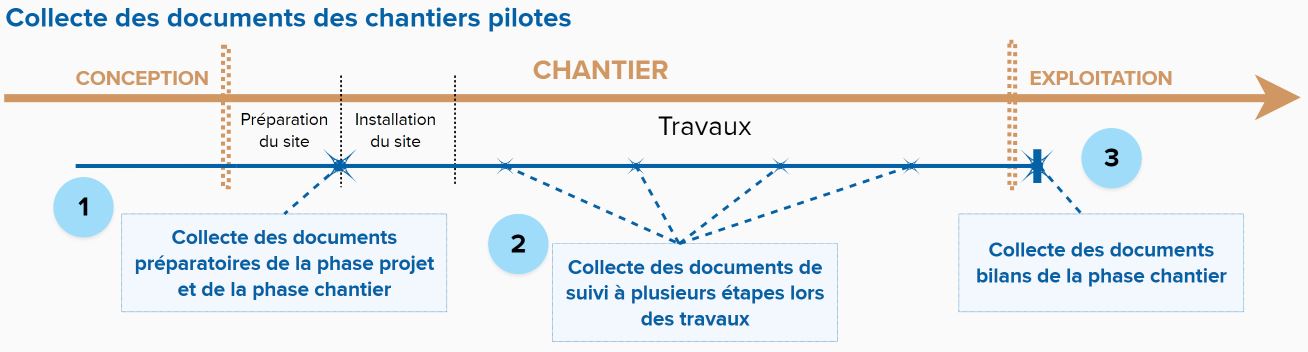 Elaboration de méthodes de calcul + statistiques
Création d’un outil d’estimation des impacts chantier
Réunion d’information Test HQE Performances Chantier – 13/11/2023
Le projet E2IC
Sélection d’indicateurs environnementaux approfondis / innovants
Le test HQE Performance chantier
Exemples de documents de suivi d’intérêt : tableaux des consommations, synthèse de la valorisation des déchets, suivi environnemental…
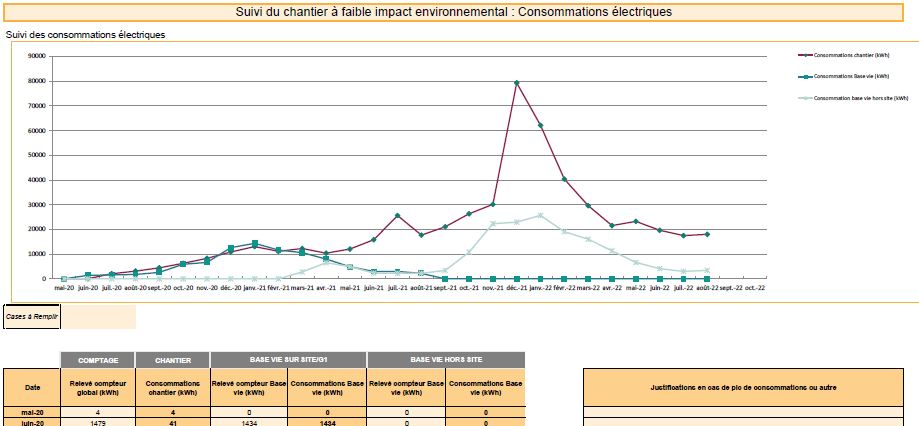 Recrutement de chantiers pilotes
Collecte de données de terrain
Elaboration de méthodes de calcul + statistiques
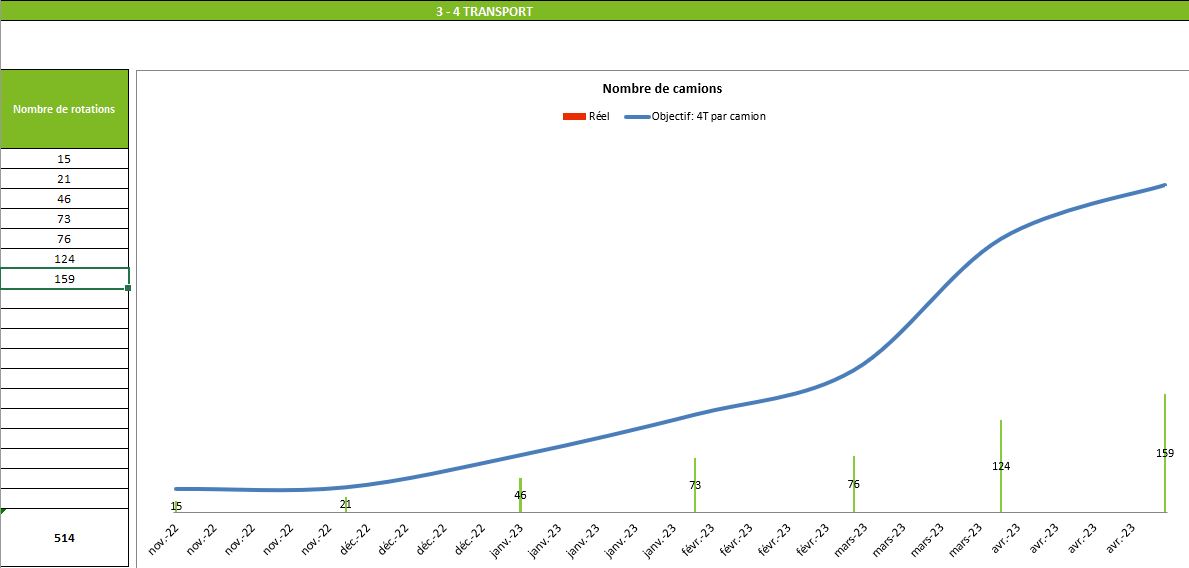 Création d’un outil d’estimation des impacts chantier
Réunion d’information Test HQE Performances Chantier – 13/11/2023
Le projet E2IC
Sélection d’indicateurs environnementaux approfondis / innovants
Le test HQE Performance chantier
Certains indicateurs ne seront pas monitorés durant le Test HQE Performance Chantiers
Nuisances sonores
Nuisances de pollution de l’air / poussières
Espèces invasives (biodiversité)
Recrutement de chantiers pilotes
Collecte de données de terrain
Il sera proposé à des volontaires de transmettre 
à l’équipe projet, voire à la communauté des participants au Test, des informations quantitatives et qualitatives. 
Ex :
Equipements et machines avec effet limitateur choisis
Relevé de campagnes de mesures et conclusions  
Aide à l’identification d’espèces invasives
Eléments de coûts sur le contrôle des espèces invasives
Elaboration de méthodes de calcul + statistiques
Création d’un outil d’estimation des impacts chantier
Le projet E2IC
Sélection d’indicateurs environnementaux approfondis / innovants
Pour chaque indicateur suivi, une méthodologie de calcul sera élaborée. 
Ex : Réemploi des terres  méthode de comptabilisation des bénéfices associés

A partir des données de terrain, des statistiques seront réalisés pour les différentes typologies de chantiers
Recrutement de chantiers pilotes
Collecte de données de terrain
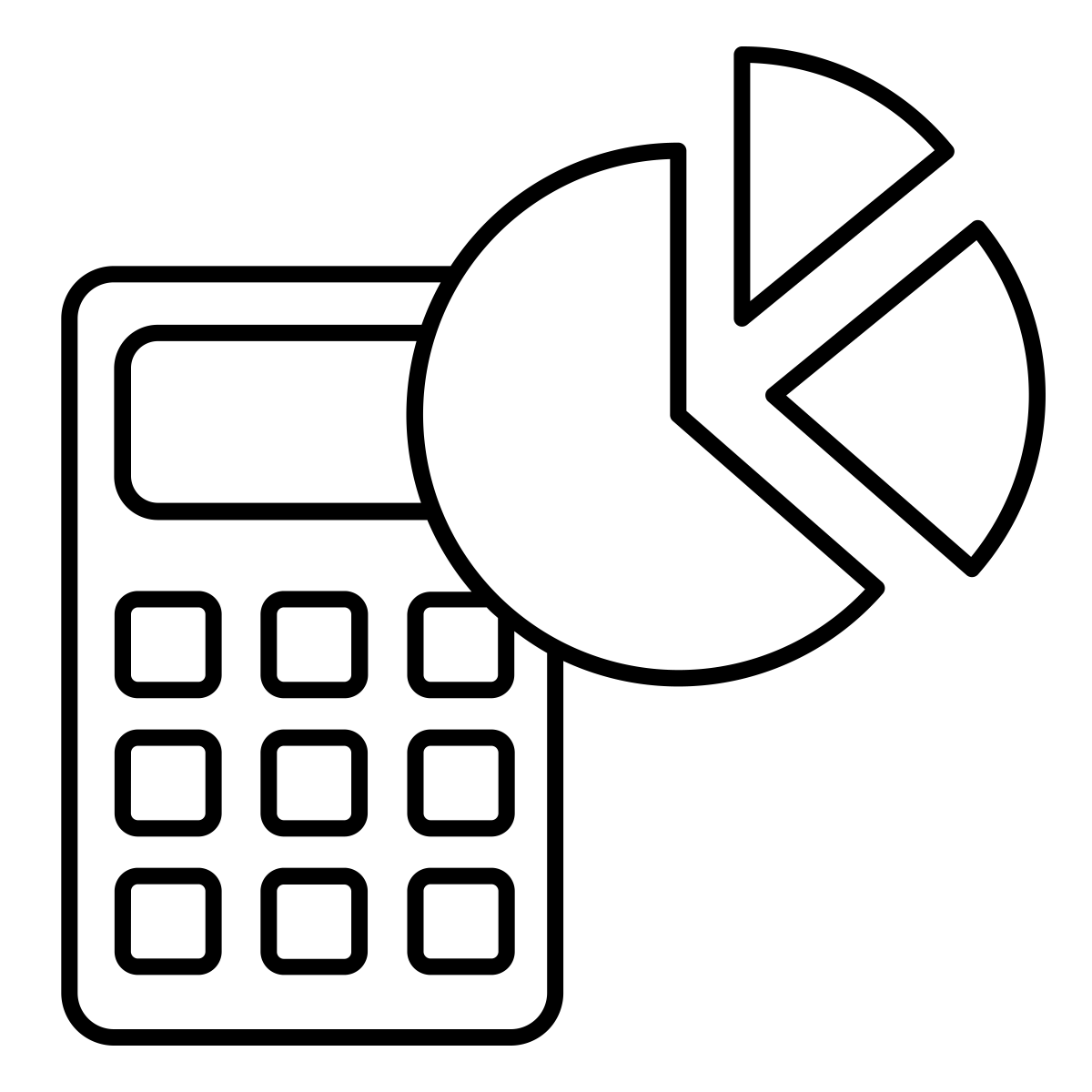 Elaboration de méthodes de calcul + statistiques
Création d’un outil d’estimation des impacts chantier
Réunion d’information Test HQE Performances Chantier – 13/11/2023
Le projet E2IC
Sélection d’indicateurs environnementaux approfondis / innovants
Un outil à destination des MOA / MOE intègrera les méthodes de calcul ainsi que les statistiques

Cet outil permettra d’estimer les impacts de chantiers sur la base de quelques éléments et des statistiques acquises durant le Test
Recrutement de chantiers pilotes
Collecte de données de terrain
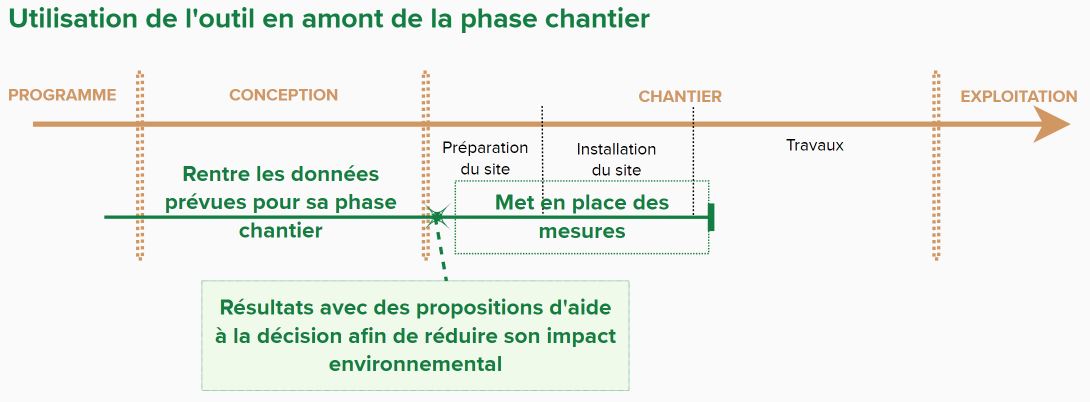 Elaboration de méthodes de calcul + statistiques
Création d’un outil d’estimation des impacts chantier
Réunion d’information Test HQE Performances Chantier – 13/11/2023
Réunion d’information
Test HQE Performance Impacts Chantier
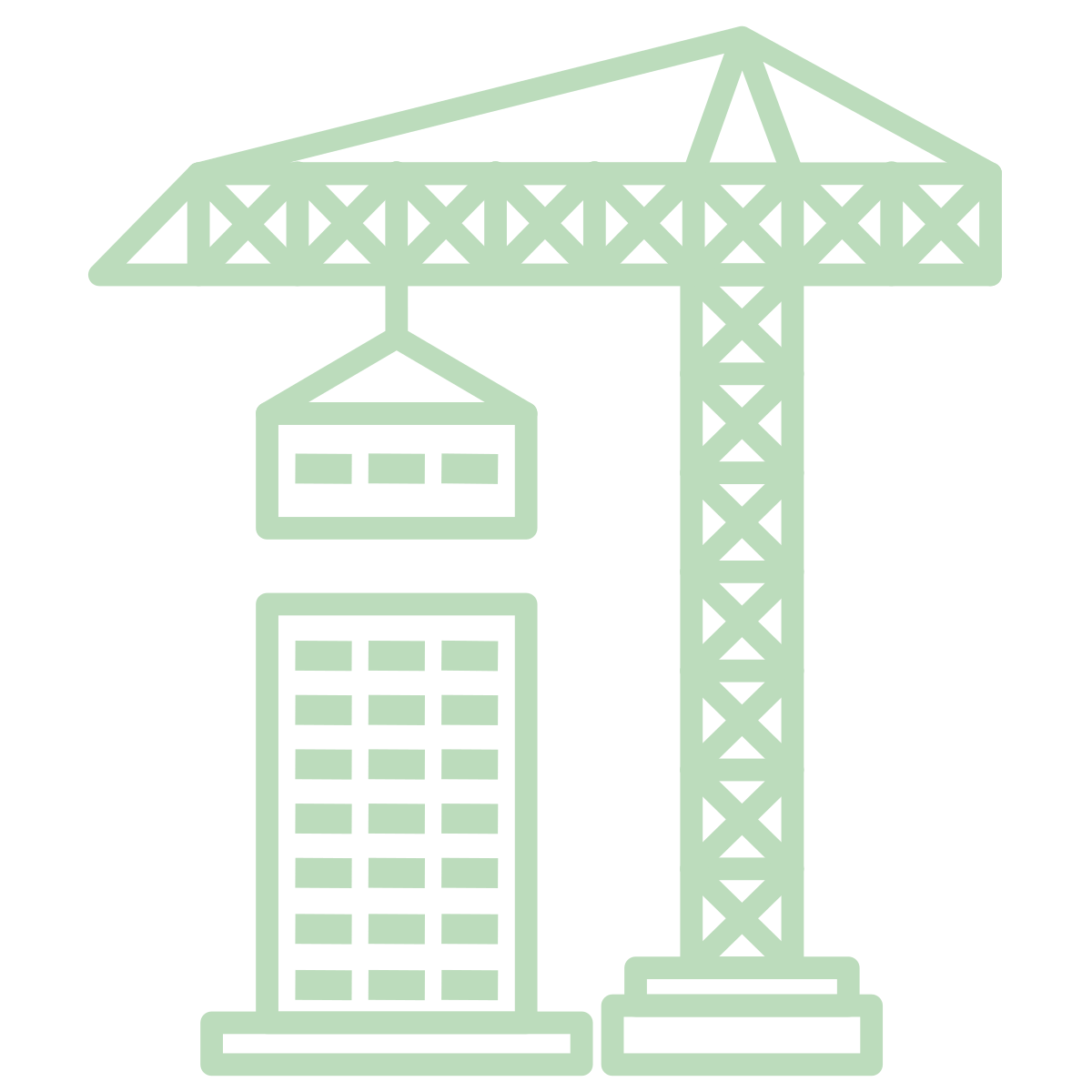 Nos prochains rendez-vous
Nos prochains rendez-vous
Devenir chantier pilote pour le test HQE performance
INSCRIPTION
Remplir de formulaire d’inscription
Nom de l’opération, localisation, type de construction, nombres d’étage, mois d’installation des grues, référentiel visé…


PARTICIPATION 
Remontée de donnée de terrain
Consommation eau / énergie, suivi des PEMD, grues et autres engins de chantier, pratiques concernant les zones végétalisées, mise à disposition de documents réglementaires comme le diagnostic PEMD
Test de la maquette d’outil simplifié d’analyses d’impacts environnementaux de chantier après quelques mois

IMPLICATION
À partir du 15/12/2023 puis tous les 3 mois environ
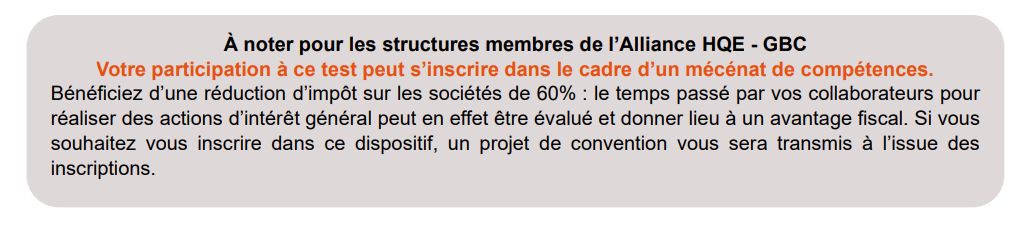 Réunion d’information Test HQE Performances Chantier – 13/11/2023
Nos prochains rendez-vous
Les réunions obligatoires pour les chantiers pilotes
Participation à 2 réunions :

Réunion intermédiaire : En juin 2024

Réunion finale : Début 2025
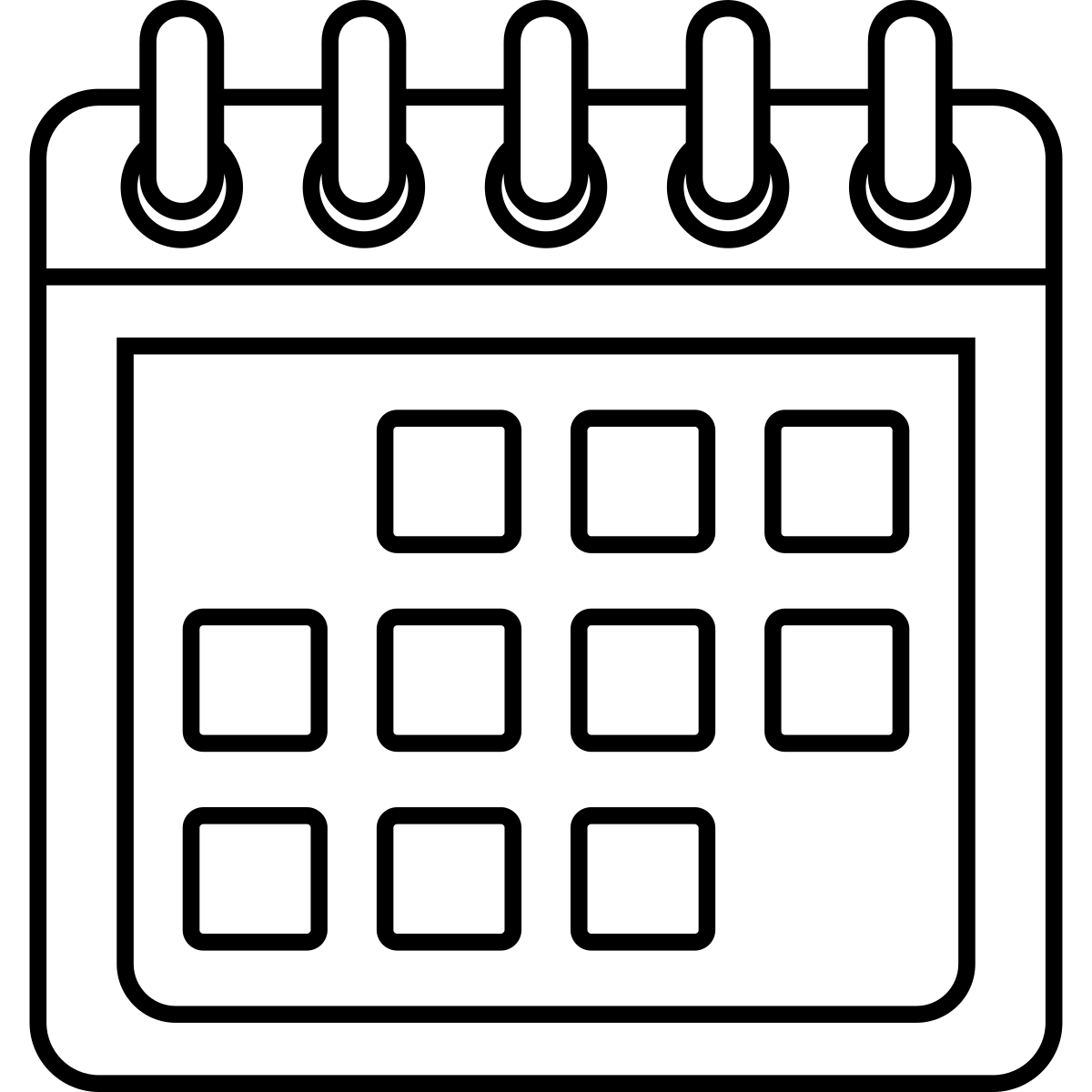 Nos prochains rendez-vous
S’inscrire
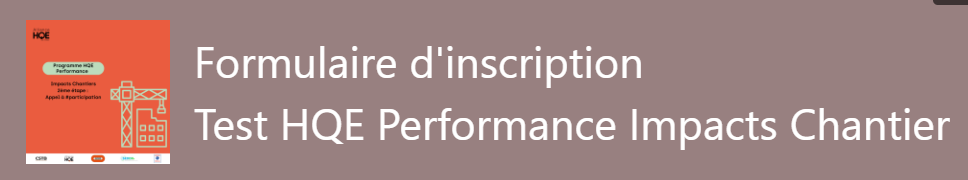 Dans le chat :

Lien vers le site de l’Alliance HQE-GBC : Test HQE Performance 

Lien vers le formulaire d’inscription Form : https://forms.office.com/e/6hKBseUsE0
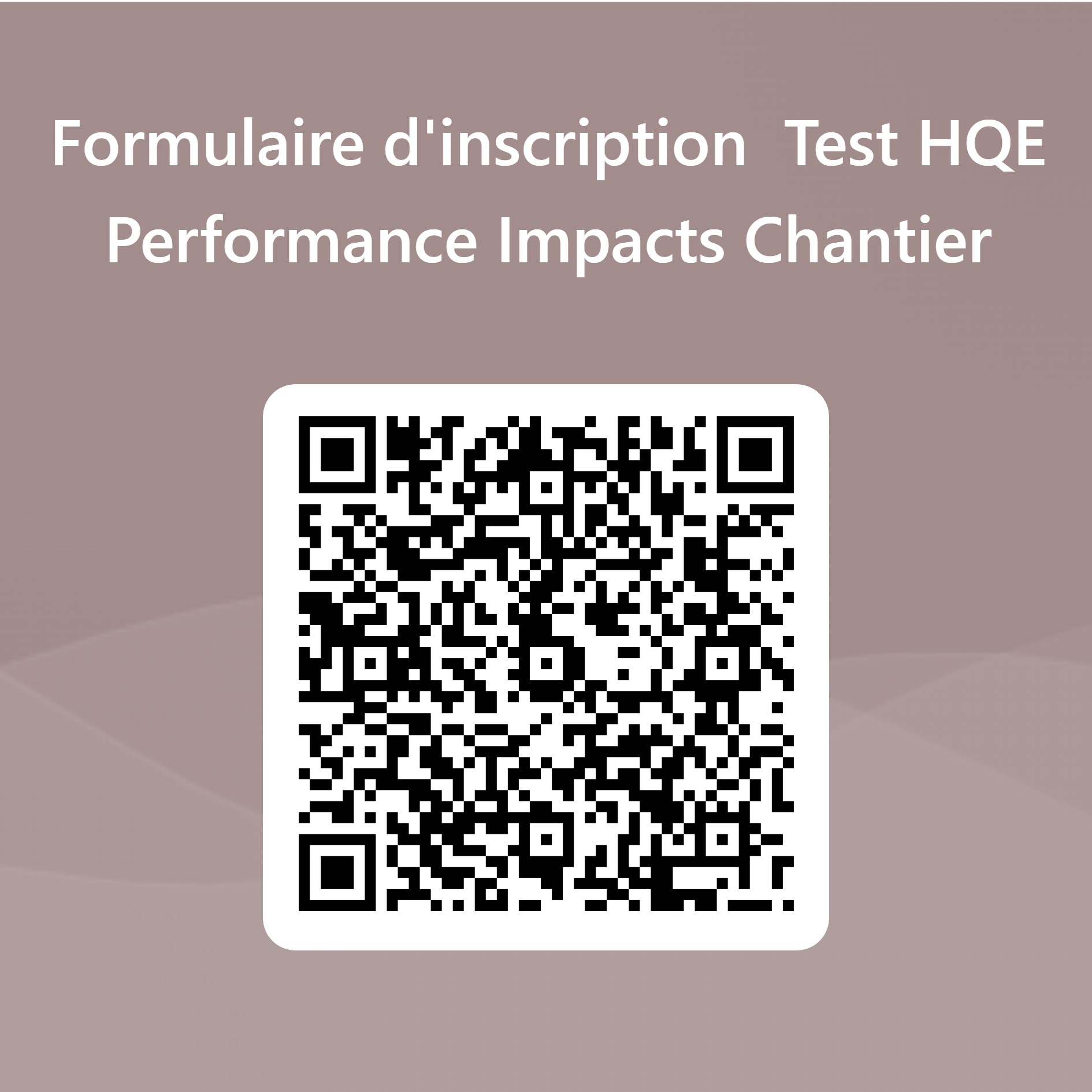 Réunion d’information
Test HQE Performance Impacts Chantier
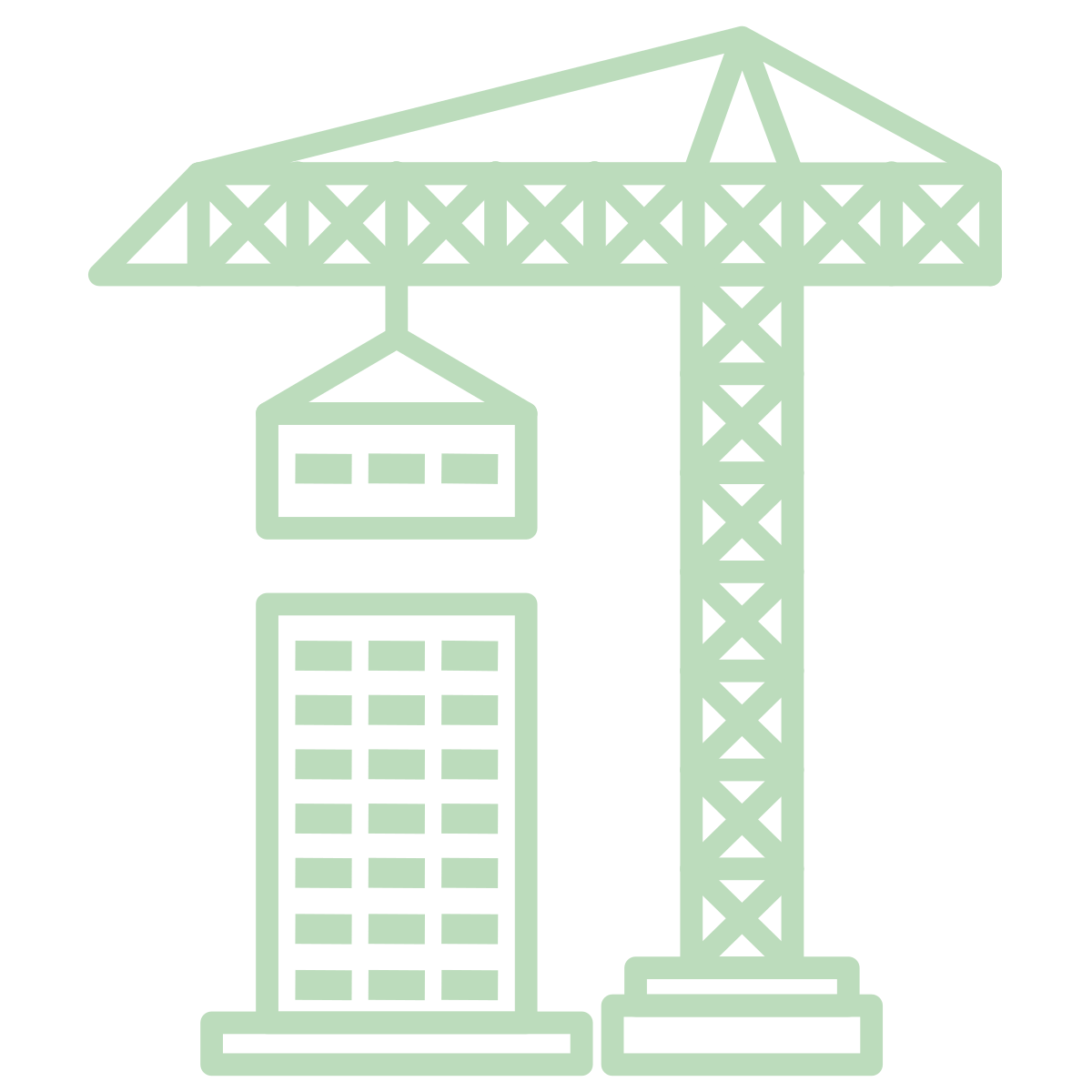 Vos questions ?
Merci de votre attention
Alliance HQE-GBC
4, avenue du Recteur Poincaré  75016 Paris  secretariat@hqegbc.org
@Alliance HQE-GBC  @hqegbc
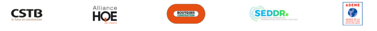 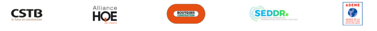